Nat’l TV IMPs by Program Genre
Among all TV viewers, more than two-thirds of all primetime TV ad impressions continue to be delivered within entertainment programs
National TV Equivalized Ad IMPs by Program Genre
P2+
Jul ’18 – Jun ‘19
Jul ’23 – Jun ‘24
Total Day
Prime
Source: VAB analysis of Nielsen Ad Intel, as of 8/8/24. National TV: broadcast & cable TV including Spanish-Language TV networks, excludes PSAs and promos. 7/1/18 – 6/30/19; 7/1/23 – 6/30/24. Nielsen program genres were rolled up into four groups. Entertainment - comedy, drama, film, kids, music, specials, variety / game shows; news – news, news documentaries, political; sports – live events, commentary shows, anthologies; other – instructional, devotional, varied format, unclassified.
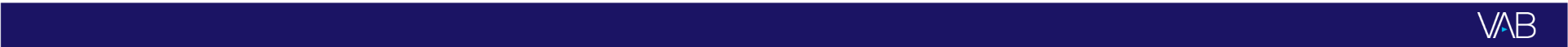 theVAB.com/insights
Nat’l TV IMPs by Program Genre
Among adult TV viewers, more than two-thirds of all primetime TV ad impressions continue to be delivered within entertainment programs
National TV Equivalized Ad IMPs by Program Genre
P18+
Jul ’18 – Jun ‘19
Jul ’23 – Jun ‘24
Total Day
Prime
Source: VAB analysis of Nielsen Ad Intel, as of 8/8/24. National TV: broadcast & cable TV including Spanish-Language TV networks, excludes PSAs and promos. 7/1/18 – 6/30/19; 7/1/23 – 6/30/24. Nielsen program genres were rolled up into four groups. Entertainment - comedy, drama, film, kids, music, specials, variety / game shows; news – news, news documentaries, political; sports – live events, commentary shows, anthologies; other – instructional, devotional, varied format, unclassified.
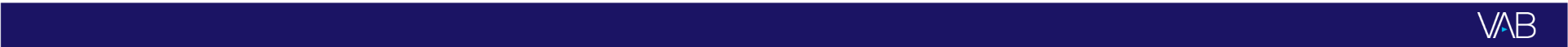 theVAB.com/insights
Nat’l TV IMPs by Program Genre
Sports programming (both live events and ancillary shows) account for two-thirds of primetime TV ad impressions delivered to P18-34 viewers
National TV Equivalized Ad IMPs by Program Genre
P18-34
Jul ’18 – Jun ‘19
Jul ’23 – Jun ‘24
Total Day
Prime
Source: VAB analysis of Nielsen Ad Intel, as of 8/8/24. National TV: broadcast & cable TV including Spanish-Language TV networks, excludes PSAs and promos. 7/1/18 – 6/30/19; 7/1/23 – 6/30/24. Nielsen program genres were rolled up into four groups. Entertainment - comedy, drama, film, kids, music, specials, variety / game shows; news – news, news documentaries, political; sports – live events, commentary shows, anthologies; other – instructional, devotional, varied format, unclassified.
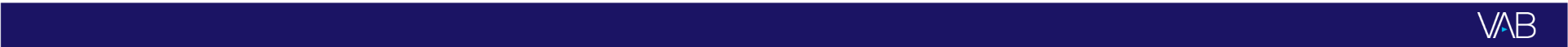 theVAB.com/insights
Nat’l TV IMPs by Program Genre
Among P18-49, nearly two-thirds of all primetime TV ad impressions are delivered within entertainment programs
National TV Equivalized Ad IMPs by Program Genre
P18-49
Jul ’18 – Jun ‘19
Jul ’23 – Jun ‘24
Total Day
Prime
Source: VAB analysis of Nielsen Ad Intel, as of 8/8/24. National TV: broadcast & cable TV including Spanish-Language TV networks, excludes PSAs and promos. 7/1/18 – 6/30/19; 7/1/23 – 6/30/24. Nielsen program genres were rolled up into four groups. Entertainment - comedy, drama, film, kids, music, specials, variety / game shows; news – news, news documentaries, political; sports – live events, commentary shows, anthologies; other – instructional, devotional, varied format, unclassified.
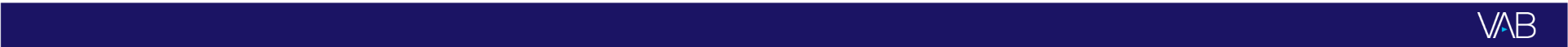 theVAB.com/insights
Nat’l TV IMPs by Program Genre
Among P25-54, two-thirds of all primetime TV ad impressions are delivered within entertainment programs
National TV Equivalized Ad IMPs by Program Genre
P25-54
Jul ’18 – Jun ‘19
Jul ’23 – Jun ‘24
Total Day
Prime
Source: VAB analysis of Nielsen Ad Intel, as of 8/8/24. National TV: broadcast & cable TV including Spanish-Language TV networks, excludes PSAs and promos. 7/1/18 – 6/30/19; 7/1/23 – 6/30/24. Nielsen program genres were rolled up into four groups. Entertainment - comedy, drama, film, kids, music, specials, variety / game shows; news – news, news documentaries, political; sports – live events, commentary shows, anthologies; other – instructional, devotional, varied format, unclassified.
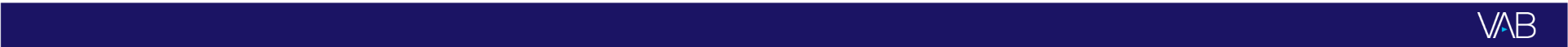 theVAB.com/insights
Nat’l TV IMPs by Program Genre
Among P50+, one-quarter of total day TV ad impressions are delivered within news programming
National TV Equivalized Ad IMPs by Program Genre
P50+
Jul ’18 – Jun ‘19
Jul ’23 – Jun ‘24
Total Day
Prime
Source: VAB analysis of Nielsen Ad Intel, as of 8/8/24. National TV: broadcast & cable TV including Spanish-Language TV networks, excludes PSAs and promos. 7/1/18 – 6/30/19; 7/1/23 – 6/30/24. Nielsen program genres were rolled up into four groups. Entertainment - comedy, drama, film, kids, music, specials, variety / game shows; news – news, news documentaries, political; sports – live events, commentary shows, anthologies; other – instructional, devotional, varied format, unclassified.
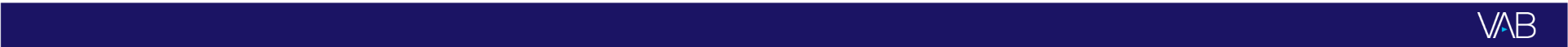 theVAB.com/insights